Figure 4.  Ratios of NAA to water obtained by in vivo proton magnetic resonance spectroscopy from the PFC and striatum ...
Cereb Cortex, Volume 12, Issue 9, September 2002, Pages 983–990, https://doi.org/10.1093/cercor/12.9.983
The content of this slide may be subject to copyright: please see the slide notes for details.
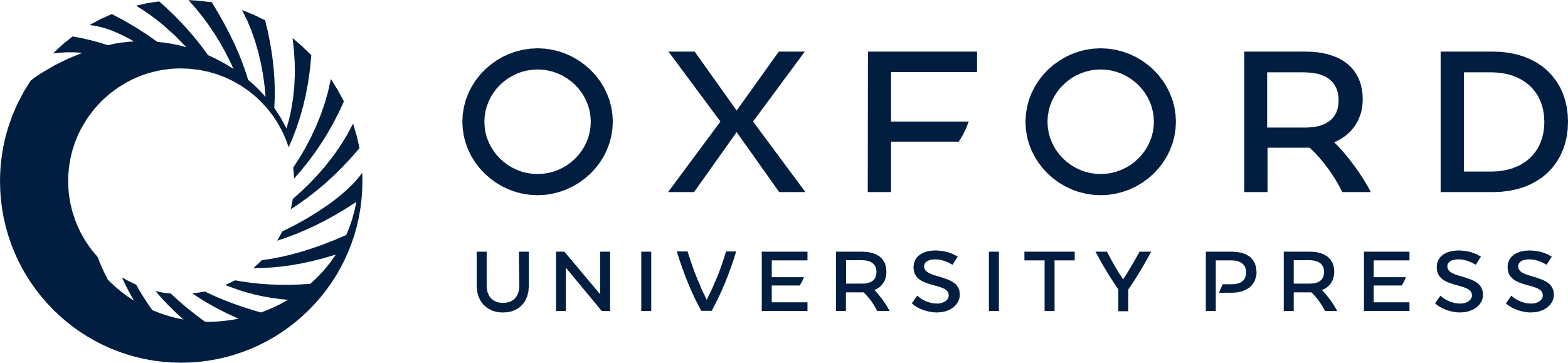 [Speaker Notes: Figure 4.  Ratios of NAA to water obtained by in vivo proton magnetic resonance spectroscopy from the PFC and striatum (Str) of rats with a neonatal sham and ibotenic acid lesion on PD36 and PD71. NAA was significantly reduced in PFC of the lesioned rats as compared with sham controls (*P < 0.02).


Unless provided in the caption above, the following copyright applies to the content of this slide: © Oxford University Press]